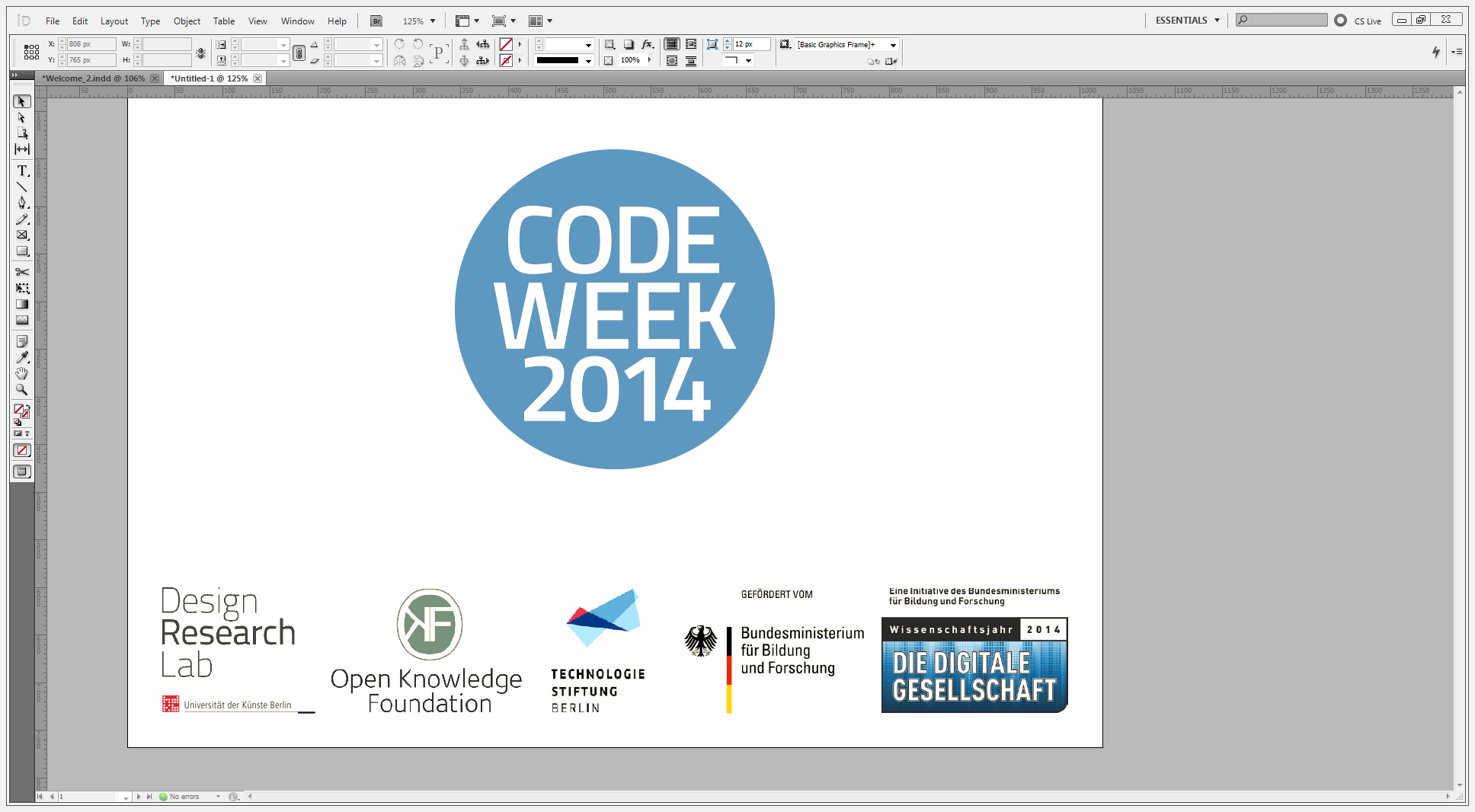 Smart Textiles:Reaktive Voodoopuppen
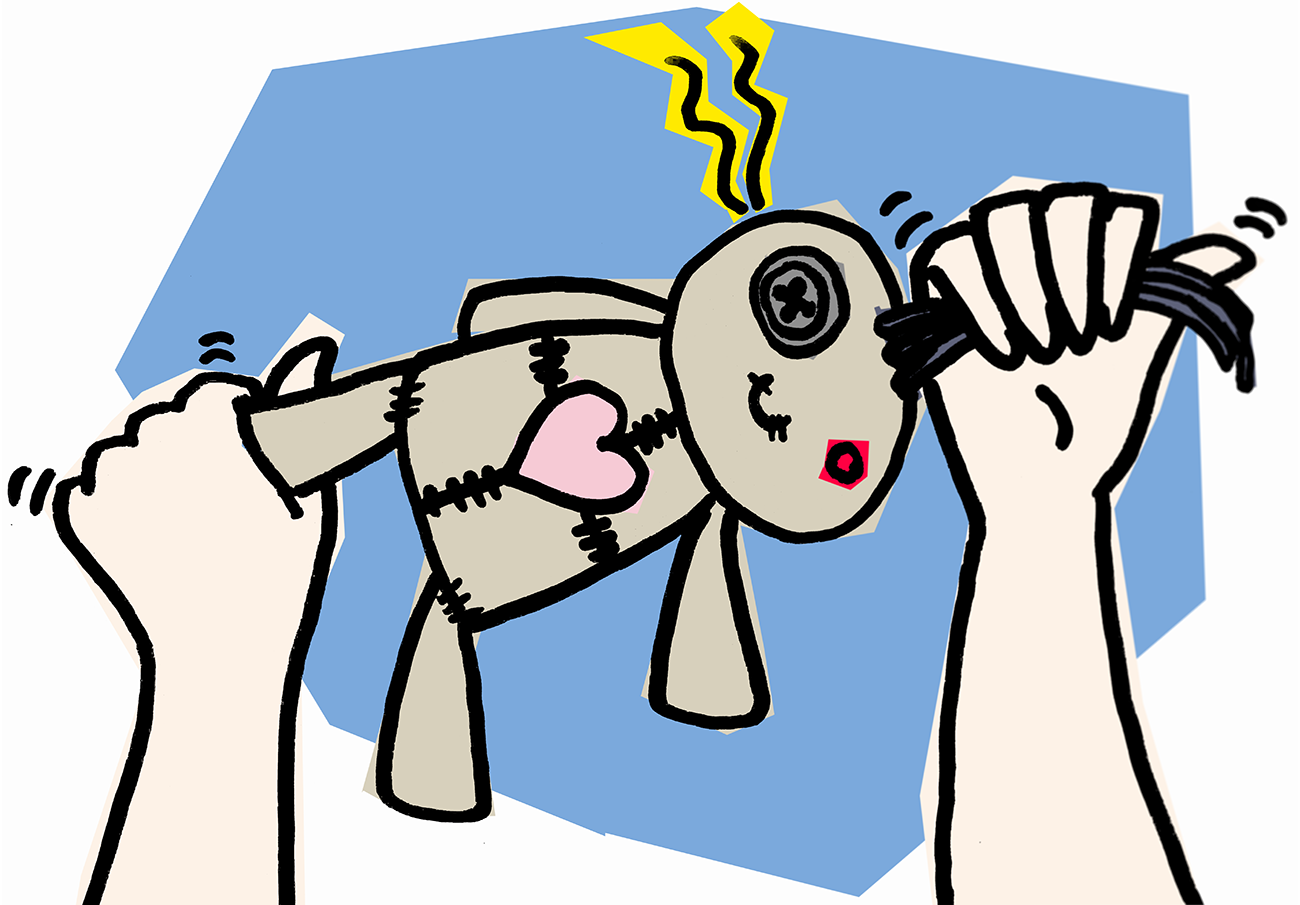 Was sind Voodoopuppen?
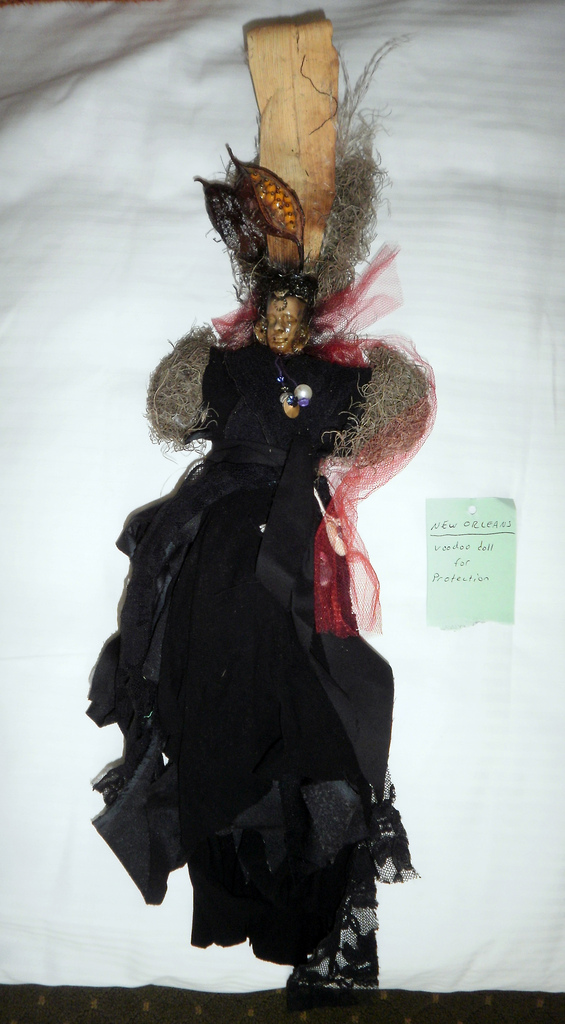 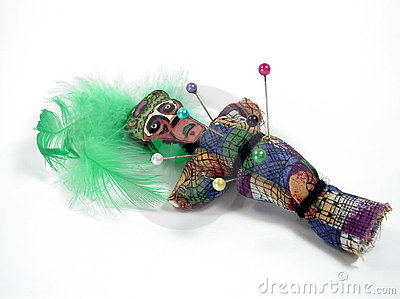 [Speaker Notes: - Voodoo ist eine kreolische Religion (Haiti, andere Teile von Amerika und Afrika)
- weiße und schwarze Magie
- durch das Stechen in die Puppe oder durch das Durchbohren mit Nadeln sollen einer anderen Person Schmerzen zugefügt werden.
- vor allem aber werden Voodoo-Puppen zum Heilen von Kranken oder als Schutz benutzt!]
Was nervt euch?
[Speaker Notes: - keine Lebewesen
- denkt an euren Alltag]
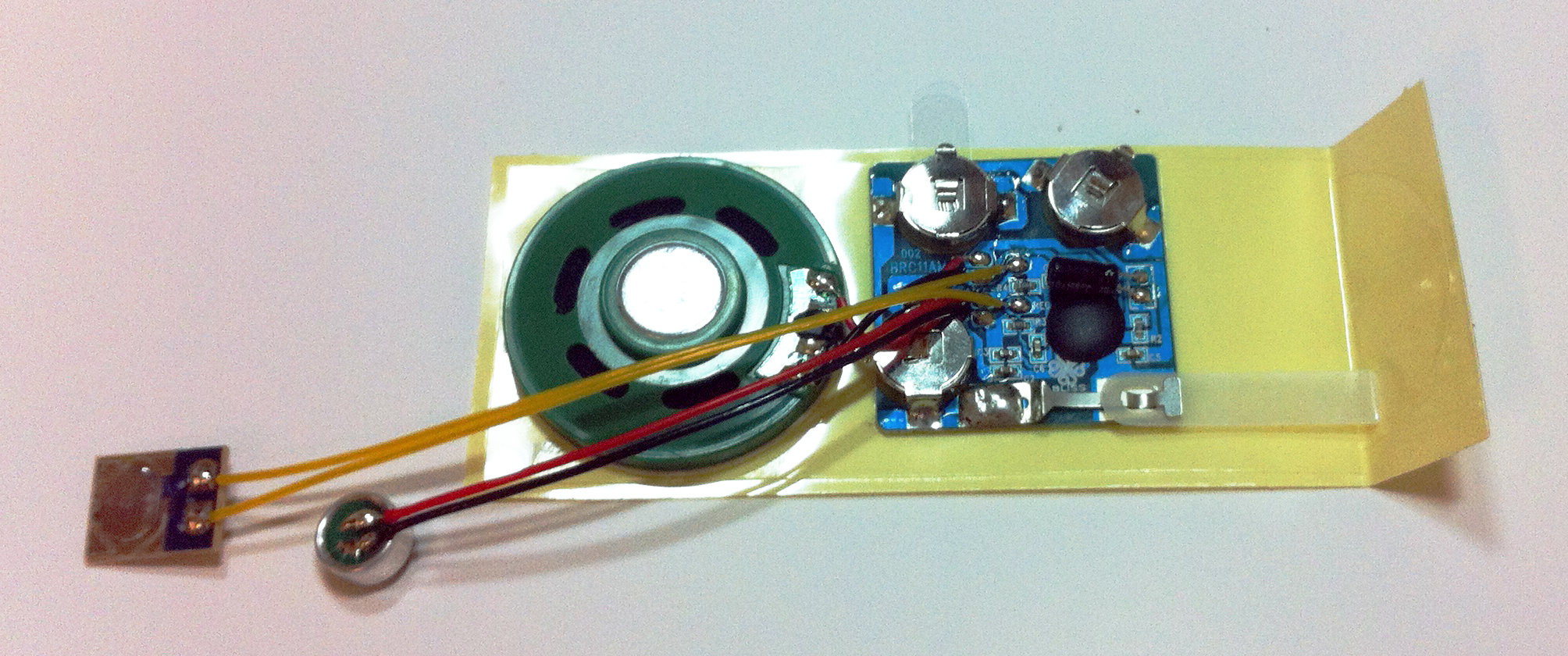 Modul
[Speaker Notes: - Grundlage unserer Voodoopuppen: ein Grußkartenmodul
- kennt ihr bestimmt aus Grußkarten- hier kann man die Aufnahme selbst vornehmen]
Was ist ein Stromkreis?
[Speaker Notes: Wisst ihr was ein Stromkreis ist? Hattet ihr das schon im Unterricht?]
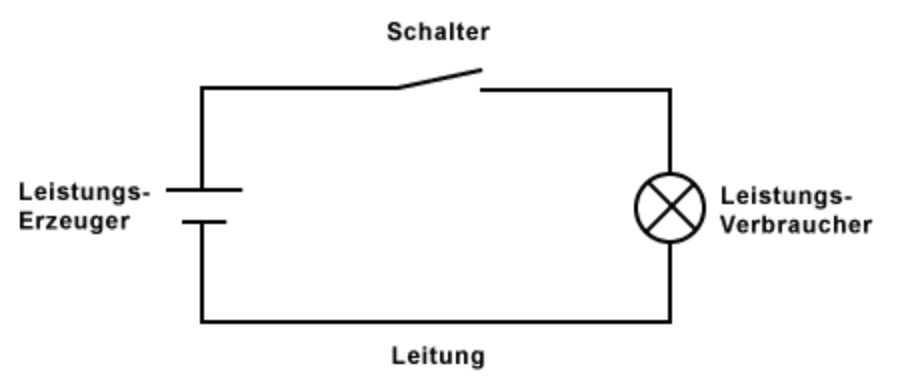 Ein elektrischer Stromkreis ist eine Zusammenschaltung einer oder mehrerer elektrischer Energiequellen und verschiedener elektrischer Bauelemente durch elektrische Leitungen.
[Speaker Notes: Beispiel]
Unser Voodoo-Stromkreis
leitender Stoff-Nadel-leitender Stoff
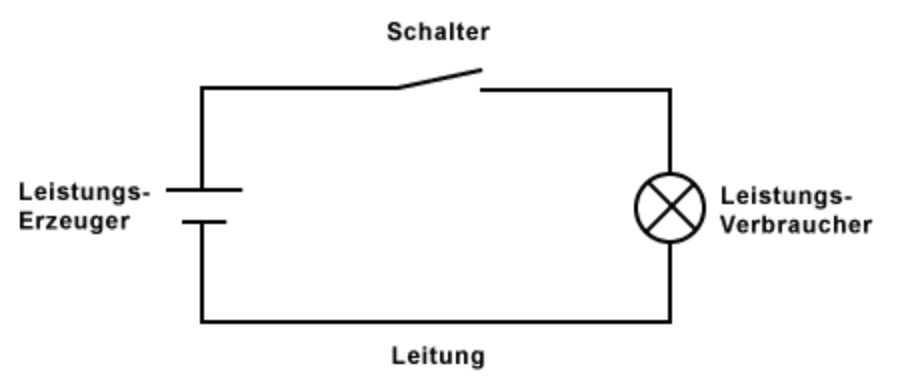 Lautsprecher
Batterien
Kabel 
(alternativ: leitendes Garn)
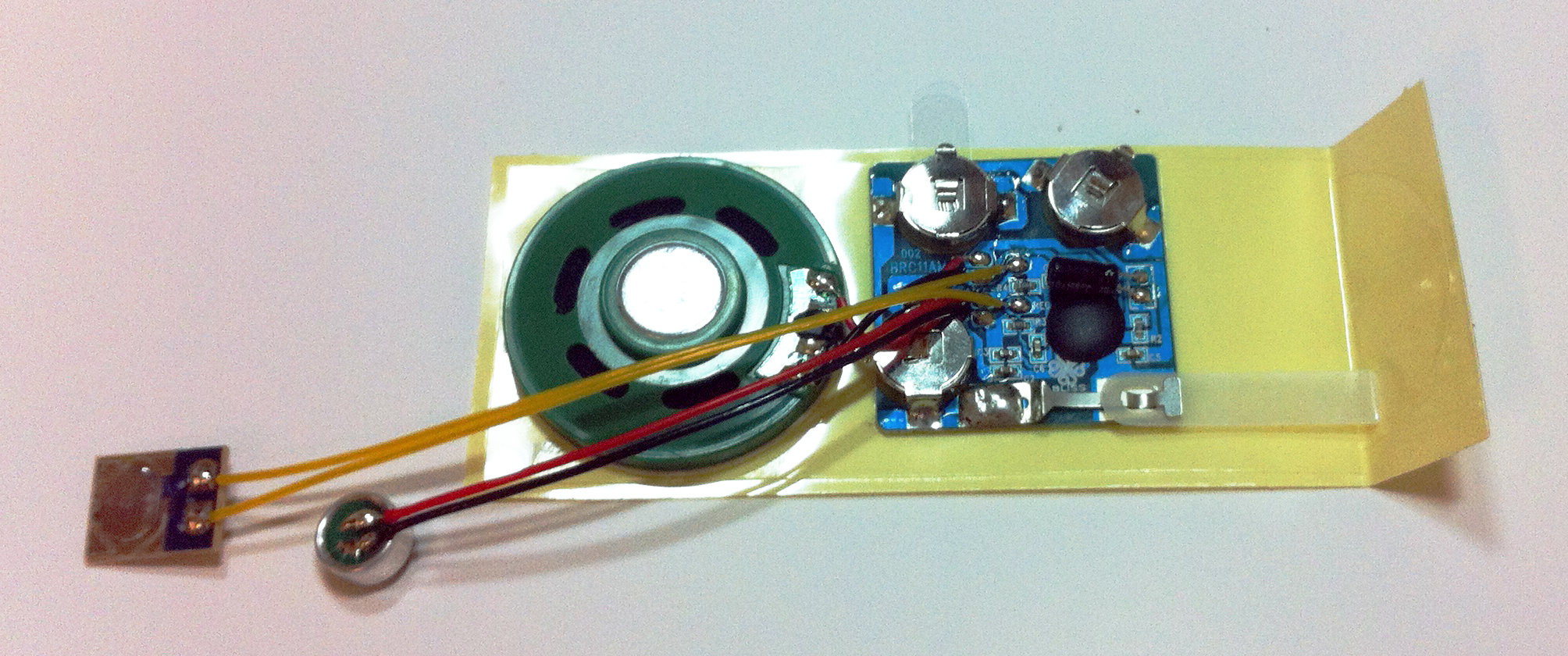 Modul
[Speaker Notes: Das intakte Grußkartenmodul
Auch hier gibt es Energiequelle, Schalter und weitere Bauelemente (Lautsprecher, Mikro)]
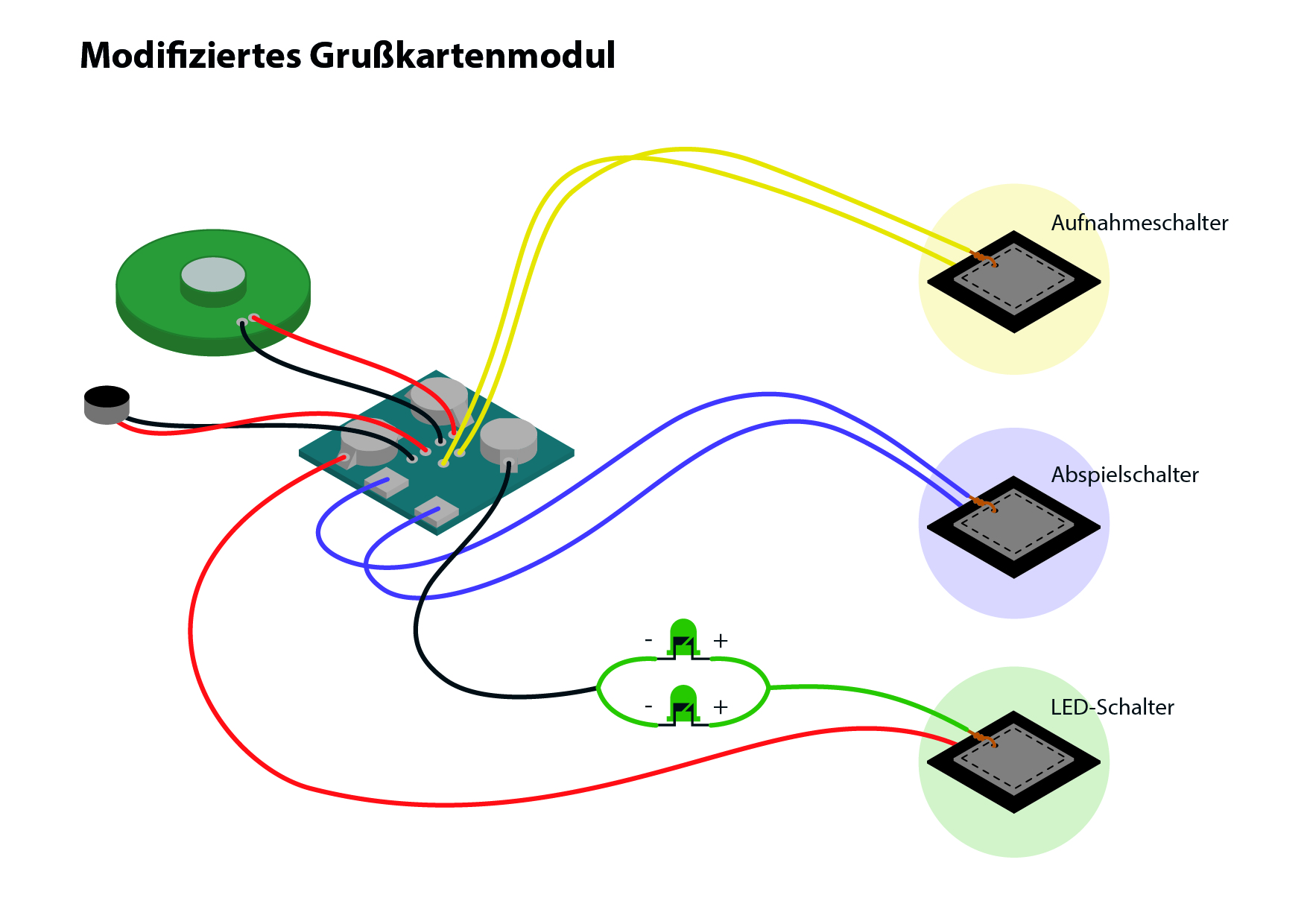 Unser Schema
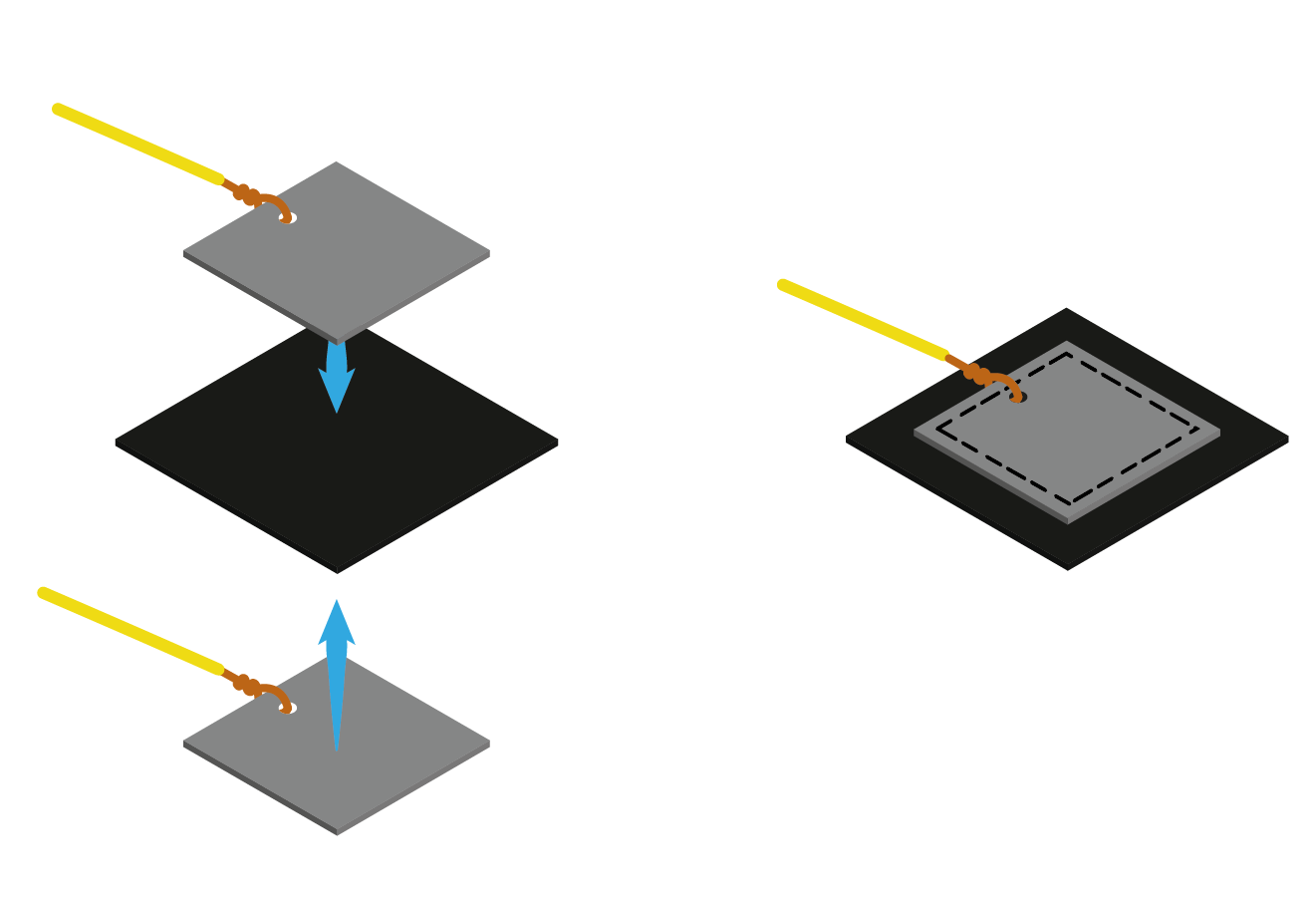 Aufnahmeschalter
[Speaker Notes: Warum funktionieren die Nadelstiche als Schalter?]
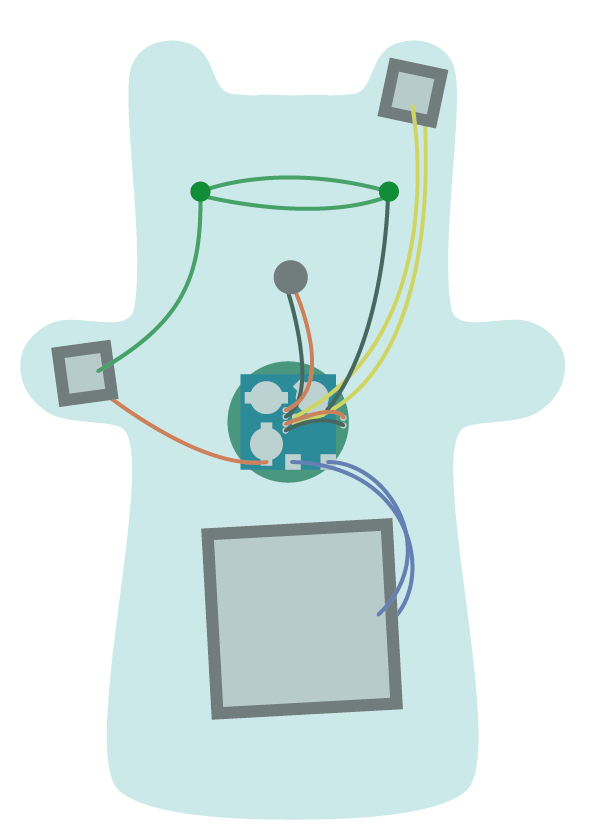 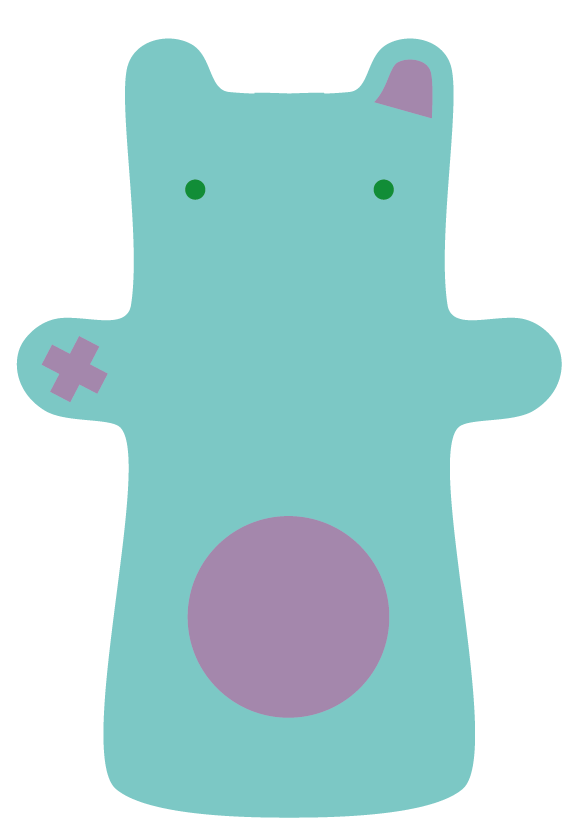 [Speaker Notes: Form der Puppe/Platzierung sowie Größe der textilen Sensoren sind nur beispielhaft
Alles ist möglich]
Quellen und Weiterführendes
Bildquelle Voodoopuppe:https://flic.kr/p/9Xz9Rn
Bildquelle Stromkreishttp://www.elektronik-kompendium.de/sites/grd/0201021.htm
Interview mit Ethnologin Rachel Beauvoir-Dominique
Literatur:Alfred Métraux: Voodoo in Haiti. (Le Vaudou haitien. 1958) Gifkendorf 1994, ISBN 3-926112-39-5.